The Paulsen problem, continuous operator scaling, and smoothed analysis
Lap Chi Lau, University of Waterloo

Joint work with Tsz Chiu Kwok (Waterloo), 
	               Yin Tat Lee (Washington), 
	               Akshay Ramachandran (Waterloo)
Outline
Part I: Paulsen problem
Motivation from frame theory

Part II: Continuous operator scaling
Operator scaling, alternating algorithm, reduction
Analysis of dynamical system

Part III: Smoothed analysis
Proof outline, capacity lower bound

Part IV: Discussions
2
Frames
3
[Speaker Notes: Think of n >> d.
Erasure code.]
Motivation
Question: Can we turn an “approximate” frame into an equal norm 
                  Parseval frame by just moving the vectors “slightly”?
4
[Speaker Notes: Holmes Paulsen]
The Paulsen Problem
5
[Speaker Notes: Move the input to v.
Squared distance.]
Previous work
6
Main Result
7
Outline
Part I: Paulsen problem
Motivation from frame theory

Part II: Continuous operator scaling
Operator scaling, alternating algorithm, reduction
Analysis of dynamical system

Part III: Smoothed analysis
Proof outline, capacity lower bound

Part IV: Discussions
8
Alternating Algorithm
9
First Idea
This is a special case of the alternating algorithm for operator scaling,
  which was analyzed in [Gurvits 04, Garg-Gurvits-Oliveira-Wigderson 16].

Our starting point is to bound the distance by the total movement in 
  the alternating algorithm (assuming it converges):
…
10
Operator Scaling
11
[Speaker Notes: Before we go on, let me tell you operator scaling first.
Doubly stochastic.]
Applications
Matrix Scaling:
Preconditioning for linear solvers [Osborne 60]
Optimal transportation [Wilson 69]
Bipartite matching
Deterministic approximation of permanents [Linial-Samorodnitsky-Wigderson 00]
Frame Scaling:
Sign rank lower bound [Forster 02]
Robust subspace recovery [Hardt-Moitra 13]
Paulsen problem
PSD scaling:
Approximation of mixed discriminants [Gurvits-Samorodnitsky 02]
Operator Scaling:
Computing non-commutative rank [Garg-Gurvits-Oliveira-Wigderson 16]
Computing Brascamp-Lieb constants [Garg-Gurvits-Oliveira-Wigderson 17]
Orbit intersection problem [AllenZhu-Garg-Li-Oliveira-Wigderson 18]
Operator Paulsen
12
[Speaker Notes: Matrix scaling, scale rows and columns to doubly stochastic
Frame scaling, linear transformation and normalize by length.
PSD scaling, common generalization of matrix scaling and frame scaling
Our result is used!]
Alternating Algorithm
13
Reduction
14
[Speaker Notes: The alternating algorithms are the same.
Nicer, symmetric.]
The Operator Paulsen Problem
15
[Speaker Notes: m <= n.]
Issues in First Idea
…
16
[Speaker Notes: We can use the convergence results, and we also know how much it moves in each step.
No nontrivial bound.]
Continuous Operator Scaling
Dynamical System: Do both steps simultaneously and continuously.
Discrete:
17
[Speaker Notes: To avoid zig-zag.
Tell you the definition first.]
Continuous Operator Scaling
Dynamical System: Do both steps simultaneously and continuously.
Continuous:
18
[Speaker Notes: How we came up, not important whether it is precise.]
Total Movement
We again bound the final distance by the total movement (the path length).
local movement
distance
(triangle inequality)
19
[Speaker Notes: Triangle inequality]
Error Measure
[Gurvits 04]
In the Paulsen problem,
Intuition:
Easier to work with 2-norm.
20
[Speaker Notes: An important quantity for our analysis is a new error measure.
Normalization
Intuition to remember this term.]
Error Measure
[Gurvits 04]
Gradient flow.
21
[Speaker Notes: Forget about eps.
Gradient flow.]
Convergence
local movement
We find some nice identities to analyze the convergence.
Lemma 2.
Lemma 1.
Claim.  The dynamical system converges to a doubly balanced operator.
size s
time t
Remark.  For an operator that is not scalable, its size will shrink to zero.
22
[Speaker Notes: Now, with the definitions, we can start to analyze the convergence.
One issue is gone.]
Local Movement
local movement
Lemma 2.
distance
23
Local Movement
local movement
Lemma 2.
squared
distance
So it remains to bound the half time.
24
[Speaker Notes: May not be clear why geometric sum now, but we will prove mn sqrt(Delta).]
Capacity
[Gurvits 04] a potential function to analyze operator scaling
Lemma 3.   Capacity is unchanged over time.
Capacity changes after scaling:
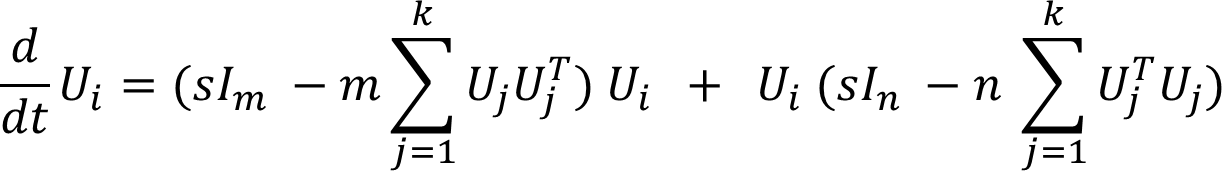 In our system:
trace zero
trace zero
Informally:
25
[Speaker Notes: Capacity max when doubly balanced.  Upper bound, lower bound, increase.]
Capacity
[Gurvits 04] a potential function to analyze operator scaling
Lemma 4.
26
[Speaker Notes: LHS is easy.  RHS is nontrivial.  Ten pages long.]
Bounding Half Time
Lemma 3.   Capacity is unchanged over time.
Lemma 4.
Lemma 1.
27
[Speaker Notes: Geometric sum]
Summary of Analysis
local movement
squared distance
Lemma 2
half time, geometric sum, Cauchy-Schwarz
Capacity argument, Lemma 1
28
Outline
Part I: Paulsen problem
Motivation from frame theory

Part II: Continuous operator scaling
Operator scaling, alternating algorithm, reduction
Analysis of dynamical system

Part III: Smoothed analysis
Proof outline, capacity lower bound

Part IV: Discussions
29
Capacity and Total Movement
Remark: Smoothed analysis only works in the frame setting,
                   not (yet) in the operator setting.
Part II can be understood as a reduction from total movement 
       to capacity lower bound:
30
[Speaker Notes: So in this part we focus on the frame setting.]
Smoothed Analysis
Intuition: operators with small capacity are rare.

Idea: perturb an operator, and apply the dynamical system.
perturbed input
doubly balanced output
original input
31
[Speaker Notes: Not every input is scalable, but linear independence input, which can be obtained by perturbation.]
Plan
perturbed input
doubly balanced output
original input
32
Perturbation Process
33
Reduction to Matrix Capacity
The main work is in proving capacity lower bound.

There is a reduction from operator capacity to matrix capacity [GGOW 16].
eigenvalue decomposition
34
[Speaker Notes: A is an mxn matrix.
Eigenvalue decomposition
Our intuition comes from matrix scaling.]
New Method in Capacity Lower Bound
New method: We use our dynamical system to bound matrix capacity.
part II
capacity lower bound
part III
35
New Method in Capacity Lower Bound
// capacity unchanged (Lemma 3)
// Lemma 1
36
New Method in Capacity Lower Bound
New method: We use our dynamical system to bound matrix capacity.
part II
capacity lower bound
part III
Now we need to show the fast convergence for the perturbed instances.
37
[Speaker Notes: First part, indirectly argue about the convergence of Delta]
Pseudorandom Property
38
Big Picture
perturbation
capacity lower bound
total movement bound
frame
reduction
pseudorandom property
matrix
39
Summary
perturbation
frame
reduction
pseudorandom property
matrix
40
[Speaker Notes: Noise adding is the bottleneck for invariance lemma.
Technical reasons, n large enough, Delta small enough.]
Outline
Part I: Paulsen problem
Motivation from frame theory

Part II: Continuous operator scaling
Operator scaling, alternating algorithm, reduction
Analysis of dynamical system

Part III: Smoothed analysis
Proof outline, capacity lower bound

Part IV: Discussions
41
Open Problems
New tools in bounding the mathematical quantities in scaling problems.
Bounding the condition number of scaling solutions.
Used in fast algorithms for scaling problems.

Bounding operator capacity 
Equivalent in bounding Brascamp-Lieb constants.
Better pseudorandom conditions would lead to stronger results 
   for average case analysis and worst case analysis.
42
[Speaker Notes: Used in new GGOW18.]
Open Problems
43